שעת מפקד

17 באפריל
י"ב בניסן תשע"ט
אדם וחוה - למידה מעשייה
ג וּמִפְּרִי הָעֵץ, אֲשֶׁר בְּתוֹךְ-הַגָּן--אָמַר אֱלֹהִים לֹא תֹאכְלוּ מִמֶּנּוּ, וְלֹא תִגְּעוּ בּוֹ:  פֶּן-תְּמֻתוּן.  ד וַיֹּאמֶר הַנָּחָשׁ, אֶל-הָאִשָּׁה:  לֹא-מוֹת, תְּמֻתוּן.  ה כִּי, יֹדֵעַ אֱלֹהִים, כִּי בְּיוֹם אֲכָלְכֶם מִמֶּנּוּ, וְנִפְקְחוּ עֵינֵיכֶם; וִהְיִיתֶם, כֵּאלֹהִים, יֹדְעֵי, טוֹב וָרָע.  ו וַתֵּרֶא הָאִשָּׁה כִּי טוֹב הָעֵץ לְמַאֲכָל וְכִי תַאֲוָה-הוּא לָעֵינַיִם, וְנֶחְמָד הָעֵץ לְהַשְׂכִּיל, וַתִּקַּח מִפִּרְיוֹ, וַתֹּאכַל; וַתִּתֵּן גַּם-לְאִישָׁהּ עִמָּהּ, וַיֹּאכַל. 
 ז וַתִּפָּקַחְנָה, עֵינֵי שְׁנֵיהֶם, וַיֵּדְעוּ, כִּי עֵירֻמִּם הֵם; וַיִּתְפְּרוּ עֲלֵה תְאֵנָה, וַיַּעֲשׂוּ לָהֶם חֲגֹרֹת.
יתרו למשה
יז וַיֹּאמֶר חֹתֵן מֹשֶׁה, אֵלָיו:  לֹא-טוֹב, הַדָּבָר, אֲשֶׁר אַתָּה, עֹשֶׂה.  יח נָבֹל תִּבֹּל--גַּם-אַתָּה, גַּם-הָעָם הַזֶּה אֲשֶׁר עִמָּךְ:  כִּי-כָבֵד מִמְּךָ הַדָּבָר, לֹא-תוּכַל עֲשֹׂהוּ לְבַדֶּךָ.  יט עַתָּה שְׁמַע בְּקֹלִי, אִיעָצְךָ, וִיהִי אֱלֹהִים, עִמָּךְ; הֱיֵה אַתָּה לָעָם, מוּל הָאֱלֹהִים, וְהֵבֵאתָ אַתָּה אֶת-הַדְּבָרִים, אֶל-הָאֱלֹהִים.  כ וְהִזְהַרְתָּה אֶתְהֶם, אֶת-הַחֻקִּים וְאֶת-הַתּוֹרֹת; וְהוֹדַעְתָּ לָהֶם, אֶת-הַדֶּרֶךְ יֵלְכוּ בָהּ, וְאֶת-הַמַּעֲשֶׂה, אֲשֶׁר יַעֲשׂוּן.  כא וְאַתָּה תֶחֱזֶה מִכָּל-הָעָם אַנְשֵׁי-חַיִל יִרְאֵי אֱלֹהִים, אַנְשֵׁי אֱמֶת--שֹׂנְאֵי בָצַע; וְשַׂמְתָּ עֲלֵהֶם, שָׂרֵי אֲלָפִים שָׂרֵי מֵאוֹת, שָׂרֵי חֲמִשִּׁים, וְשָׂרֵי עֲשָׂרֹת.  כב וְשָׁפְטוּ אֶת-הָעָם, בְּכָל-עֵת, וְהָיָה כָּל-הַדָּבָר הַגָּדֹל יָבִיאוּ אֵלֶיךָ, וְכָל-הַדָּבָר הַקָּטֹן יִשְׁפְּטוּ-הֵם; וְהָקֵל, מֵעָלֶיךָ, וְנָשְׂאוּ, אִתָּךְ.
אז מה למדתי עד כה...

1. מצפן
2. תרגום ופרקטיות
3. מנגנון
4. מדי פעם לרדת לשטח
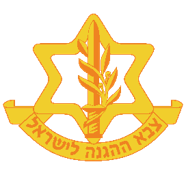 אבחון צה"ל
ינואר- מרץ 2019
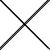 מערך מדעי ההתנהגות
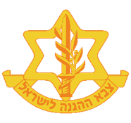 מקורות המידע
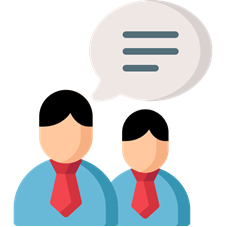 קבוצות מיקוד

קצונה צעירה כלל צה"ל (2018)
סרנים ורס"נים תקשוב (2018)
רס"ן בפו"ם אלון (2019)
סרן-רס"ן ביחידות מטה (2019)
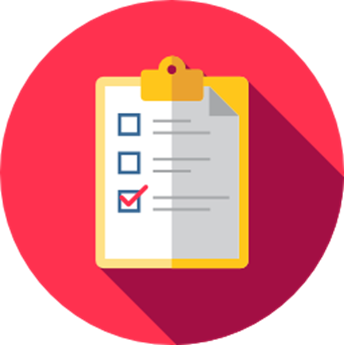 אבחון הספ"כ

420 מכתבי אל"ם/תא"ל (2019)
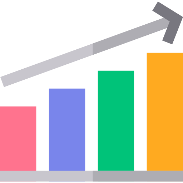 סקרים
משרתי קבע כלל צה"ל (2018), אט"ל (2018), ז"י (2018), תקשוב (2019).
מילואים דרג א' (2018).
חיילי חובה (2017) ולוחמים בחובה (2019)
מלש"בים (2018).
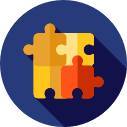 הערכות מצב
הערכת מצב מנהיגות (ביסל"ם, 2019)
הערכת מצב צבא חברה (2019)
[Speaker Notes: אבחון הספ"כ- 420 אל"מ- תא"ל, ינואר 2019
סקר הקבע -  5072 קצינים (סגן-סא"ל) ונגדים (סמ"ר- רנ"ג), יוני 2018
העמקת האבחון ב 3 קבוצות מיקוד – קצינים במטה ובפום אלון  (כ 26 משתתפים) 
סקר קצינים ונגדים ביבשה, מרץ 2019, 1932 משיבים. 
סקר קצינים ונגדים באט"ל, יוני 2018, 2380 משיבים
סקר קצינים ונגדים בתקשוב, ינואר 2019, 1200 משיבים

סקר מוטיבציה מלש"ב, דצמבר 2017, 2676 מלש"בים ומלש"ביות
סקר חובה, דצמבר 2017, 2000 חיילים וחיילות
סקר מילואים, דרג א' 2018
סקר לוחמים בחובה בחצי השנה לפני ואחרי שחרורם, אוקטובר 2018, 1231 לוחמים
קבוצות מיקוד סרנים ורס"נים באגף התקשוב וההגנה בסייבר, 2018, 20 משתתפים
סקר המענה הלוגיסטי (קבע וחיילי חובה) 2018, 2434 משתתפים

הערכת מצב צבא חברה 2018- ניתוח תקשורת, רשתות חברתיות, ראיונות עם בעלי תפקידים (רבצ"ר, יוהל"ם, פרקליטות, יועכ"ל, קח"ר) 
הערכת מצב מנהיגות- 11 ראיונות (סא"לים) ו 12 קבוצות מיקוד (49 סרן-רס"ן)]
תפיסה עצמית של
צבא יוזם והתקפי
גאים באנשים,
ביכולות, במסוגלות
היבטים
 מבצעיים
אנשים
אי-אמון בתמרון הנוכחי
לדבר על הערך שבשירות
חשש מעזיבת 
הטובים
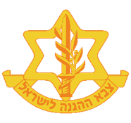 אמון הציבור
הצורך בהבאת כלל היכולות
לחץ הכחול
מה מעסיק
מיעוט כלים 
לרתימת אנשים
דרושה תפיסת הכרעה
את הספ"כ?
קוד ארגוני נורמטיבי ברור
ציפיות גבוהות לשינוי
לצד רצון ביציבות
עייפות ארגונית- 
"ארגונים חלולים"
אמצע מטכ"לי 
חסר בבניין הכוח
מיאוס 
מהבירוקרטיה
קצב השתנות
 לא מותאם
חייבים לחשוב 
יותר דיפרנציאלי
טכנולוגיה
והשתנות
איים של חדשנות ואוקיינוס של שמרנות
היבטים
 ארגוניים
חשוב לחזק את
 הרב זרועיות
נדרשת
טרנספורמציה 
דיגיטאלית
גמישות מקומית
מול אחידות
שישה היבטים
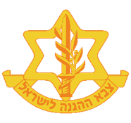 היבטים מבצעיים
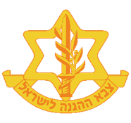 תמונת המצב
"כשהייתי מ"פ (בחומת מגן) ובאו לבקר אותי גנרלים, ראיתי את הברק בעיניים שלהם, הרגשתי שאני בשכם הפתרון לבעיות בת"א. היום, לתחושתי, בתל – אביב מרגישים שהם יכולים בלעדינו, 'הנה אלו שהופכים ג'יפים ופולטים כדורים". (ז"י, אל"מ)
מוכנים!  למה?
תחושת מוכנות ומוטיבציה גבוהה
"העימות הקרקעי המשמעותי לא יוביל מספיק להצלחה, צורת ההפעלה לא תשיג את המשימה...אנשים יכולים לעצום עיניים לשם אמונה ישנה" (חניך מאמ"ן, פו"ם אלון)
התמרון היבשתי- תכלית ועתיד
יכולות רב זרועיות בקצה המבצעי
"עברנו כברת דרך בנושא הקרב המשולב וביכולת שלנו להביא לרמת המ"פ יכולות מטכ"ליות (מודיעין, אש, תקשוב ועוד) כדי לאפשר עליונות טקטית בקרב. אנחנו עדיין לא מספיק טובים גם בזה... (אל"מ, ז"י).
ארגון הגנת הגבולות
המב"מ
"אנו מתבססים על גדודים שייעודם המרכזי הוא תמרון לשטח האויב בעוד שהגנת הגבולות דורשת כשירויות ומומחיות בנושאים שרבים מהם הינם ייחודיים"(אל"מ, ז"י)
מילואים- כשירות נדרשת
"תפיסת המב"מ היא נקודת עוצמה מרכזית של צה"ל בעת הזאת, המאפשרת לו השפעה מתמשכת על המציאות מתחת לרף המערכה" (אל"מ, אמ"ן)
[Speaker Notes: רלוונטיות ותכלית הלחימה 
**  "כשהייתי מ"פ (בחומת מגן) ובאו לבקר אותי גנרלים, ראיתי את הברק בעיניים שלהם, הרגשתי שאני בשכם הפתרון לבעיות בת"א. היום, לתחושתי, בתל – אביב מרגישים שהם יכולים בלעדינו, ואז ביקור של גנרל בגדוד או בפלוגה מסתיים תמיד בתחושת החמצה, בתחושה שאנחנו הבעיה ולא הפתרון, 'הנה אלו שהופכים ג'יפים ופולטים כדורים'. יש לכך השפעה חמורה על האמון ביכולת שלנו לתמרן". (ז"י, אל"מ)

מב"מ: 
* "תפיסת המב"מ היא נקודת עוצמה מרכזית של צה"ל בעת הזאת, המאפשרת לו השפעה מתמשכת על המציאות מתחת לרף המערכה. .(אמ"ן אל"מ)
"תפיסת המב"מ היא נקודת עוצמה מרכזית של צה"ל בעת הזאת, המאפשרת לו השפעה מתמשכת על המציאות מתחת לרף המערכה. עם זאת, התארגנות המטכ"ל לניהול המב"מ הינה פער מרכזי בעיני. בעוד שהפקמ"רים מהווים תשתית יציבה לניהול מערכה ובט"ש, המבנה והתהליכים בצה"ל לא הותאמו מספיק לניהול נכון ומספק של המב"מ, ונוצרים עומס ותהליכים לא מיטביים במטכ"ל ואגפיו"

אמון תמרון 
"ביצעתי ניסיון בכיתה שלי בפו"מ, ושאלתי את החניכים לגבי 'האם הם מאמינים שיהיה תמרון?'. כולם אמרו שהם לא מאמינים. חשוב לומר שהדבר בא לידי ביטוי, בשיחות עם בכירים- אלופים ותתי אלופים שבאים לדבר עם הקורס.""(מדריך בפו"ם)

שילוביות
היעדר שילוביות בין זרועית ובין ארגונית - היעדר שילוביות עם זרועות וגופים העוסקים בהגנת גבולות – אמ"ן, פקע"ר, ח"א, ח"י, רמד"א, שב"כ, מ"י. (ז"י, רמ"ח)

רב זרועיות וקישוריות

"צי"ד התעצב כאמצעי למפקדה ולא למפקד, פער יסודי בקישוריות ורשתיות המשפיעה על דיוק וקטלניות בספיקה גבוהה וזריזה. פער בדיוק, טווח והיקף האש היבשתית מנגד, פער משמעותי בקצב התמרון (מעבר מאסיבי לפלטפורמות קלות וגלגליות ככלי בארסנל), פער משמעותי בעצמאות לוגיסטית לסד"כ מתמרן. פער תפיסתי בתחום ההנדסה הקרבית כמאתרת, פורצת ומכשירת צירי התמרון (קצב, רצף, היקף ואפקטיביות) בדגש על גישור בעומק האופרטיבי".
"לא נעשה מאמץ משותף ומסונכרן, לבחור את הטוב ביותר, המדויק ביותר והאפקטיבי ביותר לטובת מטרת העל הצה"לית (שהינה להבנתי – ניצחון, אותה לא כולם זוכרים)". 

מיצוי היכולות מתבסס על השילוביות הרב זרועית – קרי מימוש תהליך מבצעי רב זרועי, על בסיס שיתוף מידע מודיעיני/מבצעי במערכות המידע המבצעיות ברמת המפקדות הראשיות והעברתו במערכות שו"ב וקשר מתקדמות לקצה – לוחם, פלטפורמה קרבית, חימוש וסנסור. להערכתי, המצויינות המבצעית בתחומים אלה מתבססת על שתי עוצמות: "רעוּת מבצעית" בין הזרועות השונות ועליונות טכנולוגית שהושגה בעמל רב במשך שנים - יכולת לצפות פני עתיד ולתת מענה לאתגרים המבצעיים שלא במתודה של "מירוץ חימוש" עם האויבים השונים.  (אל"מ, תקשוב)


הגנת הגבולות:
* היעדר שילוביות בין זרועית ובין ארגונית - היעדר שילוביות עם זרועות וגופים העוסקים בהגנת גבולות – אמ"ן, פקע"ר, ח"א, ח"י, רמד"א, שב"כ, מ"י. (ז"י, אל"מ)
* - אנו מתבססים על גדודים שייעודם המרכזי הוא תמרון לשטח האויב בעוד שהגנת הגבולות דורשת כשירויות ומומחיות בנושאים שרבים מהם הינם ייחודיים. כתוצאה מכך  אנו נאלצים לקיים מערכת לא יעילה וחזרתית של הכנת יחידות, הכשרות, הסמכות וחוזר חלילה. זהו מבנה אנכרוניסטי שאינו מותאם לצורך ולקצב. (ז"י אל"מ)
 "מצבא התקפי לצבא בעל אוריינטציה הגנתית – אתגרי ההגנה  והעיסוק המרובה בהן שינה את החשיבה ביבשה, חלחל לדרגים הטקטיים הנמוכים עד כדי סטגנציה הגנתית- מג"דים ומ"פים החושבים איך להגן ופחות איך לתקוף –"כשוער בשער".]
היבטים ארגוניים
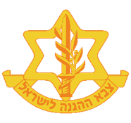 תמונת המצב
"שלם הקטן מסך חלקיו"
"קיימות בצה"ל חומות בין זרועות.. חילות ואגפים.. קיים קושי בהעברת מידע בין ארגונים בצה"ל ובהתגייסות למשימות משותפות." (אל"מ, ח"י)
גאווה ארגונית, חתירה לניצחון, משמעת פעולה
"הישענות על פלטפורמות ומערכות מורשת, חוסר יכולת "להיפרד", וכן נוקשות ושמרנות ארגונית המקשים על השתנות ". (אל"מ, באג"ת)
מיקסום בזרועות, חוסר מיצוי מערכתי
הישענות על מערכות מורשת
"יש קושי לוותר על הקיים והידוע לטובת החדש ורוצים "גם וגם". במציאות התקציבית, הדבר מעכב שינוי והשתנות". (אל"מ)
ארגונים חלולים- במשאבים ובאיוש
"גישת קיצוץ רוחבי מובילה לא פעם לפגיעה ביכולות ובמורל... יכולות חלולות, תחושת עוני ועומס על הפרט".
עייפות ארגונית- מערכת 'כבדה', בירוקרטיה מסורבלת, תהליכי רכש ופיתוח איטיים
"...הבירוקרטיה אינה רק מיכון טופס אלא שינוי בתהליך.. נהלים ופקודות שאינם תואמים את המציאות והשתנות הסביבתית" (אל"מ, ח"א).
[Speaker Notes: גאווה ארגונית- ערכים ארגונים מקדמים (חתירה לניצחון, משמעת פעולה)


ציטוטים
גאווה, ערכים מקדמים, חתירה לנצחון: 
משימתו של צה"ל היא לנצח במלחמה. בביקוריי התדירים בשטח אני פוגש לוחמים ומפקדים חדורי תודעת שליחות ודביקות במשימה, ובכך עוצמתנו (תא"ל, אכ"א). 
ערכי צה"ל – הינם עוצמתו של צה"ל (אל"ם, אט"ל)

עייפות ארגונית
 "עומס בלתי פוסק, נטישת קצינים איכותיים ותופעות לוואי המתבטאות "בבינוניות" של קצינים הנותרים בצה"ל... חוסר יעילות ואפקטיביות... ובמילים אחרות, עייפות ארגונית".

ארגונים חלולים
 "גישת קיצוץ רוחבי מובילה לא פעם לפגיעה ביכולות ובמוראל... יכולות חלולות, תחושת עוני...ועומס על הפרט.."

בירוקרטיה 
"...הבירוקרטיה אינה רק מיכון טופס אלא שינוי בתהליך,  בנוסף נהלים ופקודות שאינם תואמים את המציאות והשתנות הסביבתית- נדרש לבצע עבודה מעמיקה לבחינת התהליכים והצורך בהם", (אל"מ, ח"א). 
"תהליכים ביורוקרטיים, ארוכים ומתישים, אין תרבות של עבודה מהירה וגמישה - מאוד מקשה על היכולת להתאים מענה ופתרון מהיר לבעיות ולקצב השינויים מסביבנו".(אל"ם, אכ"א)
"תהליכי רכש מסורבלים ומורכבים המכבידים על מתן מענה בקבועי זמן קצרים". (אל"ם, ח"י)

 קונפורמיות והסכמה 
* "העדר אומץ לב אזרחי, צייתנות יתר ורצון לרצות את הפיקוד העליון של הצבא, הפכו לרעה חולה בצה"ל. להבנתי יש לכך השלכות קשות על היוזמה, ההתקפיות וערך הניצחון הנדרש מאתנו כצבא המגן על ארצו ועמו. השאלה הנשאלת, מדוע זה קרה לצה"ל שבעברו גידל קצונה שהצטיינה ביוזמה והתקפיות?" (תא"ל, ז"י)
 "העדפת מפקדים קונפורמיסטיים על פני מפקדים יוזמים וחצופים-בפועל זה בא לידי ביטוי בכך שמרבית מפקדי האוגדות מצוינים בשגרה אך, לעניות דעתי, לא יובילו אותנו לניצחון במלחמה הבאה".

פעולות ושינויים לוקאליים
"קיימות בצה"ל חומות בין זרועות.. חילות ואגפים.. קיים קושי בהעברת מידע בין ארגונים בצה"ל ובהתגייסות למשימות משותפות.."]
שביעות רצון וגאווה בשירות סקר הקבע 2018
באיזו מידה אתה מרוצה משירותך בצבא הקבע, באופן כללי
באיזו מידה אתה גאה לשרת בקבע?
רס"נים במסלול השירות 2016: 63%
(שיעור המשיבים בקטגוריות החיוביות)
[Speaker Notes: במתאם גבוה אחת עם השנייה – ובמתאם עם כל השאלות בסוגיית התפקיד והשירות.

גאווה
ירידת הגאווה לפי דרגות מתקיימת גם בנגדים. אבל מעניין שסג"ם/סגן יותר חשים גאווה מאשר סרן, ואחרי כן זה הולך ועולה. אגב, גאווה של חיילי חובה (מקוון, 2017) היא 71%, קבע גבוה מהם בכל דרגה.
מגזרי קצונה - הגאווה גבוהה יותר אצל לוחמים, תומכ"ל (עלייה מ2017), ומודיעין (לעומת פרופסיונאלי וטכנולוגי [טכנ' בירידה מ2017]). 
בהתאמה, בחילות – גאווה נמוכה יותר בחר"פ, חי"ק, חמ"ן
נשים מדווחות על יותר גאווה מגברים.]
ניצול הזמן בתפקיד סקר הקבע 2018
מדוע את/ה חש/ה שהזמן שלך אינו מנוצל כראוי?
42% - משימות לא חשובות
"כששולחים רס"ן בעל 20 שנות ניסיון בצה"ל שיעמוד שבוע בש"ג של ישוב", "ריבוי משימות 'זבל' – כנסים, ביקורות", "בפועל אנחנו מקדישים את רוב זמננו להכנת מצגות מיותרות", "הדרכות חובה לא רלוונטיות לאוכלוסיית הקבע שיש כל שבוע",  "תחושה כללית גורפת שלזמן המשרתים אין משמעות"
באיזו מידה אתה מעריך שהזמן שלך בצבא מנוצל כראוי?
27% - דיונים
"הרבה דיונים ומעט מאוד פרקטיקה", "דיונים ארוכים ומתישים בשעות לא סבירות", "בזבוז זמן משווע בדיוני סרק במקום לשלוח מייל עם סטטוס", "דיונים רבי משתתפים שבסוף אין בהם זמן לדבר"
20% - בירוקרטיה וסרבול
"הכל זז לאט בצבא", "התלות בגורמים אחרים יוצרת מצב של צוואר בקבוק", "מאה מפקדים עוברים על כל מסמך", "יותר מדי טפסים"
18% - עומס עבודה ונסיעות
"בזבוז זמן רב בנסיעות לדיונים רחוקים", "המון משימות ובלת"מים שהיה אפשר לחסוך עם התנהלות נכונה ותעדוף ראוי"
16% - התנהלות לקויה של מפקדים
"הנחיות מפקדים שלא יודעים להפריד בין עיקר לטפל", "פרויקטים מיותרים שיוצאים לפועל בשל פיקוד לא מקצועי וחוסר הבנה של המפקדים"
10% - אחר/כללי
[Speaker Notes: באיזו מידה אתה מעריך שהזמן שלך בצבא מנוצל כראוי? 
במידה רבה- רבה מאוד 20%
במידה בינונית 32%
במידה מועטה-כלל לא 48%]
התחדשות והשתנות
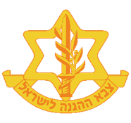 "איים של חדשנות לוקאלית ואוקיינוסים של שמרנות ארגונית" (אל"מ, ז"י)
תמונת המצב
משתנים! מעט ולאט
"נעשית כל העת פעילות וישנה התקדמות משמעותית... אך  פועלים "לאט מידי ומעט מידי" (אל"ם, אט"ל)
עוצמה טכנולוגית
"טרנספורמציה דיגיטלית הנה עיסוק של מפקדים שעיקרו ניהוג שינוי תפיסתי ולא עניין טכנולוגי. העדר עיסוק מפקדים משאיר את העיסוק בעיקר ליחידות הטכנולוגיות המוגבלים ביכולתם לחולל שינוי בתפיסות המבצעיות" (אל"מ, תקשוב)
הנגשת שירותים לפרט בדיגיטל
איים של חדשנות (ח"א, 8200, רמד"א)
"השינוי המהיר של עולם הטכנולוגיה באופן כללי אל מול הניסיון להדביק את הפער ואולי אפילו להשיג אותו... התפתחות הטכנולוגיה האזרחית לעומת הטכנולוגיה המיושנת של הצבא" (סרן, סקר קבע)
קצב השתנות איטי מדי
העדר תשתיות לשינוי (סביבת פיתוח, אוריינות טכנולוגית)
"ניתן לדמות את צה"ל לרכבת נוסעים, אשר הקטר והקרונות הראשונים בה חדשים אולם קרונותיה הנותרים מיושנים. הרכבת כולה נעה על גבי מסילה צרה אשר מקשה על פיתוח מהירות" (אל"מ).
אי מיצוי ומימוש פוטנציאלים (בתוך ומחוץ לארגון)
הון אנושי לא מתאים להשתנות הנדרשת
[Speaker Notes: עתיר טכנולוגיות:
"צה"ל הנו צבא עתיר טכנולוגיה, המצוי בליבו של אקוסיסטם ישראלי ייחודי..." (תא"ל, תקשוב)

איים של חדשנות 
איים של חדשנות לוקאלית  ואוקיינוסים של שמרנות ארגונית 
"ניתן לדמות את צה""ל לרכבת נוסעים, אשר הקטר והקרונות הראשונים בה חדישים, אולם קרונותיה הנותרים מיושנים. הרכבת כולה נעה על גבי מסילה צרה אשר מקשה על פיתוח מהירות. מאידך, חטיבות המילואים נמצאות בפער אדיר ביחס לחטיבות הסדירות. הן מאוישות באנשים טובים, זוכות למודיעין איכותי ולתוכניות אופרטיביות פרטניות, אולם לא מצוידות באמל""ח הדרוש, צפויות להתגייס בימ""חים ישנים ובשיטות גיוס מיושנות, והחשוב מכל - מתאמנות חמישה ימים בשנה. זה אולי יותר מאשר בתקופות אחרות, אך לא ניתן להגיע לכשירות מבצעית אמיתית אל מול האתגרים הצפויים לנו"

קצב ההשתנות
"נעשית כל העת פעילות וישנה התקדמות משמעותית... אך  פועלים "לאט מידי ומעט מידי" (אל"ם, אט"ל)
"צה"ל הוביל תהליכים אשר השפיעו על העולם הטכנולוגי, כיום המצב הפוך לחלוטין. לדעתי, תהליכים טכנולוגיים מורכבים, הינם מעכב משמעותי מאוד בצה"ל. הרלוונטיות של חלק מהתהליכיים אשר מגיעים למימוש בעיכוב משמעותי, נמוכה מאוד בהרבה מהמקרים."(אל"מ, אמ"ן)
"איטיות תהליכים בעולמות האמל"ח - בניית יכולת למענה גמיש וזריז (זמיש) לפערים מבצעיים בסטנדרט הולם גם אם לא מצוין בדומה לנעשה במ"מ ובמשרד, גם בכמויות גדולות."
"טרנספורמציה דיגיטאלית היא "צו השעה" וכל אשר חפץ חיים בעידן הזה נדרש לרכוב על גל הצונאמי של מהפיכת המידע". "נעשית כל העת פעילות וישנה התקדמות משמעותית... אך  פועלים "לאט מידי ומעט מידי" 

העדר תשתיות לשינוי 
פערי ידע טכנולוגי ואורינות טכנולוגית של מפקדים: "טרנספורמציה דיגיטלית הנה עיסוק של מפקדים שעיקרו ניהוג שינוי תפיסתי ולא עניין טכנולוגי. העדר עיסוק מפקדים משאיר את העיסוק בעיקר ליחידות הטכנולוגיות המוגבלים ביכולתם לחולל שינוי בתפיסות המבצעיות. (אל"ם, תקשוב)
"קושי רב במיצוי האמל""ח המתקדם והטכנולוגי (דגש בכוחות המילואים) הנובע מפערים במקצועיות הלוחמים תומכי הלחימה ווהמפקדים  בשילוב מורכבות המערכות ותפעול הצל""מ. חלקו נגרם כתוצאה מקיצור השירות, משכי ההכשרות (כולל הכשרות המפקדים) ושחיקת מוסד ""מסדר המפקד"" המגדיר סטנדרט בסדרי בראשית".
"נוצר פער בין היכולות הטכנולוגיות אשר בשימוש אזרחי מורחב לבין היכולות אשר בשימוש צבאי. בעבר גופים צבאיים הובילו את התפתחות הטכנולוגיה ומשם היא זלגה לשוק האזרחי. בשנים האחרונות בולטת המגמה ההפוכה, תחומים רבים בשוק האזרחי מתקדמים הרבה יותר מאשר יכולות המבוססות על משאבים צבאיים בלבד (בינה מלאכותית, כלים בלתי מאוישים, BIG DATA)"

שפה ותרבות: "עידן של מהפיכת המידע – הזדמנות גדולה, אתגר טכנולוגי גדול אך יותר מזה תרבותי ופיקודי אדיר".  (תא"ל, ז"י)


אי מימוש פוטנציאלים
"שיתופי פעולה בין חברות וארגונים מקובלים מאוד, אולם בצה"ל שת"פ בין גופים קורה על בסיס התנדבותי ולרוב על פי אינטרסים אישיים. חסר מנגנון שיעודד שת"פ, חשיבה חדשנית, אינטגרציה בין גופים, העברת ידע ומידע והעתקת יכולות, באופן שישפר את האפקטיביות המבצעית ואף יביא לחסכון בעלויות והתקשרויות מיותרות". (אל"ם, אכ"א)

"טרנספורמציה דיגיטלית הנה עיסוק של מפקדים שעיקרו ניהוג שינוי תפיסתי ולא עניין טכנולוגי. העדר עיסוק מפקדים משאיר את העיסוק בעיקר ליחידות הטכנולוגיות המוגבלים ביכולתם לחולל שינוי בתפיסות המבצעיות" "פער באיכון וגילוי האויב הנעלם...טכנולוגיות מרשימות בצה"ל שלא מגיעות ליחידות היבשה (לדוגמא סיגינט טקטי)"]
"... כשקביעות – לא נתפסת בהכרח כיתרון בעיני הדור הצעיר. מפקדים נרתעים ונלחצים ממחשבות משרתים על עזיבת המערכת, במקום לנהל את הדיון מולם בצורה מקצועית ומאפשרת" (תא"ל, אט"ל).
מחוברות
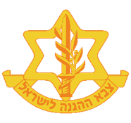 תמונת המצב
החשש: מאבדים את הקסם
"פעם השירות התאים לאנשים רציניים עם ערכים ועמדה אישית מוצקה, היום מתאים לאנשים עם יכולת אישית בינונית ויכולת ריצוי מפקדים גבוהה" (סא"ל, סקר הקבע)
מוטיבציה גבוהה לשירות משמעותי לצד תביעה למיצוי
"זה לא הגיוני שילד בן 23 יקבל החלטה אם להשאר בלי איזו הבטחה ברורה. יש מסלולים אבל זה לא מה שאנחנו מחפשים. זה פתרון פרקטי אבל כללי מדי" (מ"פ בהכשרה)
שיח רחב על איבוד האיכויות
שחיקה באטרקטיביות השירות
"דיונים מיותרים, בעיות כניסה לקריה, בעיות חניה, תרבות ניצול זמן בעייתית, עיסוק במעטפת ולא בעיקר, כנסי תוכנית עבודה כפולים ומכופלים בקצוות הארץ, חוסר יעילות בשיח" (סקר קבע)
חווית חוסר כבוד לפרט- אחידות ונוקשות בחשיבה ובהתנהלות הארגונית (זמן, סביבת עבודה, שכר)
מאבק תמידי בין כוחות מושכים לדוחפים- עליה נתפסת "במחיר" וירידה בהצדקה
"במודל החדש אבד הביטחון התעסוקתי. כבר לא יתרון להישאר. בטח באזורים שיש משיכה החוצה" (חניך, פום אלון)
[Speaker Notes: שיח פחדים- כולם אומרים האנשים טובים אבל
"פעם השירות התאים לאנשים רציניים עם ערכים ועמדה אישית מוצקה, היום מתאים לאנשים עם יכולת אישית בינונית ויכולת ריצוי מפקדים גבוהה" (מתוך סקר הקבע)
"המודל החדש יוצר אי וודאות וחוסר ביטחון שנדרש בשירות כמו צה"ל. כאשר אנו חותרים להביא רעיונות חדשים ולא מקדישים ומקדשים את יישום הרעיון הנוכחי, או אז אנו מבזבזים משאבים, מאבדים את אמון ומחויבות פקודינו, המבינים כי אין להשקיע ביוזמה זו, מחר הלוא תופיע חדשה. וחמור מכך, מגדילים את הסיכוי להגיע ליום פקודה עם מערך בתהליך שינוי במקום מערך מיוצב.". 
"משרתי הקבע חוו מספר רב של טלטלות בשנים האחרונות התחושה שעולה לצערי מלמטה שאין לאנשי הקבע מי שמייצג אותם וכל פעם מוטלת עליהם גזירה חדשה , למשרתים 'אין ועד עובדים'"


שחיקה באטרקטיביות השירות
"אנו בפער כלים ומנגנונים לשמר אנשים במודלים חדשניים ומתקדמים המותאמים לדור ה- Y  ולשינויים הקיצוניים במודלי ההעסקה במשק ובחברות ההייטק. אנו נדרשים לייצר וורסטיליות ומעבריות מהירה בין תפקידים ומגזרים בדומה לאזרחות אשר בה מעבריות בין תפקידים ומקומות עבודה הינה "ערך" ותפיסת עולם". (אלם, חט"ל)
"במודל החדש אבד הביטחון התעסוקתי. כבר לא יתרון להשאר. בטח באזורים שיש משיכה החוצה" (חניך, פום אלון)

חוסר כבוד
"דיונים מיותרים, בעיית כניסה לקריה, בעיית חניה, תרבות ניצול זמן בעייתית, עיסוק במעטפת ולא בעיקר, כנסי תוכנית עבודה כפולים ומכופלים בקצוות הארץ, חוסר יעילות בשיח, לא מנצלים מספיק את ה vc" (סקר קבע)
"יעילות כרכיב בשימור המרכיב האיכותי: ככל שאנו נעים מדור ה-Y לדור ה-Z, תגבר דרישת המשרתים ליחס מכבד כלפיהם וכלפי הזמן שלהם. צה""ל כנראה אחד הצבאות היעלים בעולם, אך אינו יעיל בהשוואה לעולם העסקי. להבנתי, התחושה של קצינים צעירים שתרבות העבודה בצה""ל אינה יעילה ואינה מכבדת את זמנם במסגרת השירות ומחוץ לו, מהווה שיקול של ממש בהחלטתם לא להישאר במערכת" (אל"מ, סגלים מיוחדים)
"יכולת מיון, איתור והתאמת כ""א מיטבית של מלש""בים: מיון לא מספק, קיום שיח חסר עם המלש""בים טרם גיוסם, מייצר מצב של קביעת ייעוד שגוי ולאור זאת אובדן זמן שירות איכותי של כ""א רב בכל שנה. איכות השיח הנמוכה, מתבטאת בפערים משמעותיים הנובעים מכשירות רפואית (ידועה) שאינה תואמת יעדי שיבוץ , או מחוסר היכולת לבצע אבחון בטחוני טרם קביעת יעד השיבוץ, או מחוסר יכולת לקבוע את רמתו המקצועית של מלש""ב שמוגדר כלומד מקצועי. הלכה למעשה אנו ""מאבדים"" מאות חיילים בשנה לאור הליך לא מספק בשלב המלש""ב (אל"מ, תקשוב)


מוטיבציה ומשימתיות: "צה"ל מרכז אנשים מעולים, אשר מאופיינים במשימתיות גבוהה. אוכלוסיית המפקדים בצה"ל מגוונת ובעלת מנעד רחב של יכולות והתמחויות". עוצמה נוספת של צה"ל לאורך השנים היתה תמיד כ"א מעולה, חדור מוטיבציה, הנכון לכל אתגר והשם את טובת המערכת והמדינה לפני טובתו האישית." (אט"ל, אלם)
**מוטיבציה: "רוח ואנשים- לחיילי ומפקדי תרבות וערכים של מסירות יוצאת דופן, של חתירה למגע וניצחון. לצה"ל אנשים בעל רמה אישית גבוהה מאד, אשר משרתים את המדינה מתוך חרדת קודש ואמונה בצדקת הדרך." (אל"מ, אמ"ן))
 "השתנות הדור הופכת את משימת ההשמה והמיצוי למורכבת. החשיפה למידע, רצון הפרט בהגשמה עצמית, סיפוק ועיסוק מוגבר בצרכיו האישיים. עיסוק בכמות]
שחיקה באטרקטיביות השירות 
בכלל ולמול אלטרנטיבות
העדר ביטחון תעסוקתי וחוסר ודאות לגבי העתיד 
(בארגון או מחוצה לו)
מתי לעזוב?
שליחות גאווה ומשמעות
קושי מתגבר בשילוב בין השירות לתחומי חיים נוספים
כבוד לפרט
 (זמן, סביבה, תגמול)
חוסר סבלנות לשרירותיות מערכתית
התפתחות אישית ומקצועית
המפקד והיחידה
שחיקה בדימוי השירות והערכים המתקבלים ממנו
לפקד בעת הזו
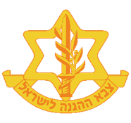 תמונת המצב
"זה הרבה עניין של תקשורת, כל דבר שקורה נחשף מהר מאוד ואז יש פחד של מה שאומרים וההשפעה של הציבור. הציבור מאוד מחובר לעשייה בצה"ל היום" (מ"פ בהכשרה קרבית).
חשופים
המפקד חשוף חיצונית ופנימית- עוצמת הרשתות
"יש לחיילים את כל המידע שהם צריכים ובשנייה הם יכולים לייצר לך רעש שאתה יכול להימנע ממנו... בשנייה הם יכולים לפנות לגורמים ואתה מקבל צילום מסך" (סא"ל במטה)
תראו אותי! שילוב בין השירות לתחומי חיים נוספים
תראו אותי! – גם בפיתוח אישי
רציתי לטוס אז המפקד שלי עשה לי פרצופים, עקץ אותי בצורה לא בריאה. אני מפקד מ"פ לא איזה חייל צעיר שאתה מדבר איתו... הבעיה שאנשים ברמה הממונה לא מסתכלים עלינו. כי נוח לרמה הממונה לקבוע לו"ז שנוח להם" (מ"פ בהכשרה קרבית)
שיח על גבולות העצמאות המפקד ויכולת השפעתו
"אין דבר כזה 'כי ככה'. כל דבר צריך להסביר" (מ"פ)
רוצים לדבר ערכים
"לכל דבר צריך אישורים, אפילו לירות מרגמה הכי פשוטה... אז זה לא בשבילי" (מ"פ בהכשרה קרבית).
[Speaker Notes: המפקד החשוף
"זה הרבה עניין של תקשורת, כל דבר שקורה נחשף מהר מאוד ואז יש פחד של מה שאומרים וההשפעה של הציבור. הציבור מאוד מחובר לעשייה בצה"ל היום" (מ"פ בהכשרה קרבית).
"אומרים שאחת הבעיות היא יוזמה ואומץ וזה בגלל שאתה מגיע למערכת שלא נותנת לך ליזום" (מ"פ ביחידת הכשרה קרבית).


תראו אותי
רציתי לטוס אז המפקד שלי עשה לי פרצופים, עקץ אותי בצורה לא בריאה. אני מפקד מ"פ לא איזה חייל צעיר שאתה מדבר איתו... הבעיה שאנשים ברמה הממונה לא מסתכלים עלינו. כי נוח לרמה הממונה לקבוע לו"ז שנוח להם" (מ"פ בהכשרה קרבית)

שיח על גבולות העצמאות
"המפקדים מנסים לשמור על המסגרת שלהם... וכל טעות מתקבלת ביד קשה".
"אני לא מאותגר- לא שכלית ולא מנטאלית... לכל דבר צריך אישורים, אפילו לירות מרגמה הכי פשוטה... אז זה לא בשבילי" (מ"פ בהכשרה קרבית).

קושי בעיצוב הנרטיב והמסר הפיקודי
"השיח המבצעי, שהצבא לא אמור לתת עליו דין וחשבון לאף אחד, מורגש גם ברמה האישית... מה שכותבים ואומרים זה לא מה שקורה בצבא באמת... זה בהחלט נושא מעיק שקיים במרחב"
"יכול להיות שהכתבה שראיתי היא מסולפת. תלוי מי מספר את הסיפור טוב יותר"
"אין דבר כזה 'כי ככה'. כל דבר צריך להסביר"
"כשהגעתי לצבא היה לי אפס ידע ומה שהמפקד אמר היה קדוש. עכשיו החייל מגיע עם רקע ואחרי שראה סרטונים ביוטיוב. מה אתה יכול לחדש לו?"

הכרה באחריות להשאיר את האנשים
"אני רוצה להרגיע. השנה שחררתי פחות קצינים מב 2017. אני טוען שמה שמשאיר אנשים זה מפקדים. מי שמעריך את מפקדיו ורואה בהם דמות לחיקוי, דוגמא אישית, ישאר... הרבה בנוי על מערכת יחסים אישית"
"אני טוען שמה שמשאיר אנשים זה מפקדים. מי שמעריך את מפקדיו ורואה בהם דמות לחיקוי, דוגמא אישית , יישאר ... הרבה בנוי על מערכת יחסים אישית" (סא"ל בתומכ"ל).

"כך, אנו כארגון ממשיכים להעניק תמריצים לא בהכרח רלוונטיים, לדבר במונחים של "קשירה", לדבר על 'צבא הקבע' בשעה שהצבא כבר מזמן לא באמת מקום של קבע, לפחות לא לכולם, וכשקביעות – לא נתפסת בהכרח כיתרון בעיני הדור הצעיר. מפקדים נרתעים ונלחצים ממחשבות משרתים על עזיבת המערכת, במקום לנהל את הדיון מולם בצורה מקצועית ומאפשרת. שינוי מודל הקבע התרחש, בשעה שהכלים התומכים את אפקט הלוואי המתלווה אליו (חוסר בטחון, סקירה מתמדת של האלטרנטיבות האזרחיות, וכו) לא הותאמו".
 "ישנה תחושה כי הצבא מובל על-ידי גופי המטה וקציני המטה וכי עוצמתם וקולם של המפקדים לא מספיק דומיננטי. תחושה זו נובעת בעיני כיוון שהממד המשאבי ותהליכי עבודות המטה מרוכזות בגופי המטה - לתחושתי נדרש משקל משמעותי יותר לציר הפיקודי כחלק מהיכולת לממש את האחריות של כל מפקד".]
צבא-חברה
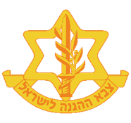 "צהל כמגדלור ערכי לחברה הישראלית- שימור הצבא כמצפן מוסרי וערכי, מתוקף היותנו צבא העם ותחנה בדרכם של כל צעיר וצעירה", (אל"מ, ז"י).
תמונת  המצב
אחריות
צה"ל נהנה עדיין מתמיכה ציבורית אדירה ומאהבה רבה של רוב חלקי האוכלוסיה" (אל"מ, אט"ל).
צבא "נקי" ערכי, מצפן מוסרי
"להבנתי כיום ישנו את צה"ל הלוחם ('צבא שחור' – פריפריה, מזרחיים, עולים – הנושאים בנטל השירות בשדה) ואת צה"ל המתקדם ('צבא לבן' – אמ"ן, ח"א, גופים טכנולוגים). אתוס הלוחם נפגע, החיילים, ההורים ומדינת ישראל מבינים זאת ורוצים להיות חלק מהצבא הלבן" (אל"מ).
מוסד!  גם על רקע שחיקת המוסדות
צבא של כולם (ממלכתי) למרות שלא תמיד "מעורבב"
תפקיד כ"מאיץ" חברתי בדגש על תחומי הייטק
"ביום יום ההתעסקות עם החיילים בהקשר של ההתמודדות זה לא מיצג צבא עם ובסוף פוגע במשימה... יש חיילים שלא רוצים לעזור לעצמם והמערכת מבזבזת עליהם את הזמן.. הצבא לא יודע לשים את הגבול שבו הוא מוותר על חיילים" (מקבוצת מיקוד סרן/רס"ן ביח' עורפיות)
מתח בין 'צבא העם' למיצוי משמעותי וחיזוק המבט הכלכלי
[Speaker Notes: מכור היתוך לרב תרבותיות לזכויות הפרט ודיפרנציאליות 


ציטוטים
ממלכתיות 
גשר - בין מרבית חלקי החברה הישראלית.
(אל"מ, מעוז)
צה"ל כמגדלור ערכי לחברה הישראלית – שימור הצבא כמצפן מוסרי וערכי, מתוקף היותנו צבא העם ותחנה בדרכם של כל צעיר וצעירה.
(אל"מ, ז"י)

*הצבא נתפס, ובצדק (ולמרבה גאוותי) כסמן ימני ערכי במדינת ישראל. (אל"ם, אג"ת )


ממסד
צה"ל נהנה עדיין מתמיכה ציבורית אדירה ומאהבה רבה של רוב חלקי האוכלוסיה. 
* צה"ל הוא גוף הביצוע הטוב ביותר במדינה. (אל"מ, אט"ל)
 אמון ציבורי ניכר, הרבה מעל ארגונים לאומיים אחרים (אל"מ, אט"ל)
צבא של כולם
חלק ממה שאנחנו נושאים על הכתפיים שלנו זה האחריות הזאת. זה לשפר את החברה במדינת ישראל. כדי לשפר את החברה במדינת ישראל זה אומר לקבל גם את הקצוות. לא את כולם אני מסכימה, אבל כן צריך לקבל את הקצוות וכן צריך לנסות למצוא להם את המקום במערכת, כי בניגוד לשאר העולם לילדים בני שמונה עשרה במדינת ישראל יש הזדמנות  שנייה לחיים ואין את זה במקומות שאין צבא חובה." (סרן ביחידת מטה)
"להבנתי כיום ישנו את צה"ל הלוחם ('צבא שחור' – פריפריה, מזרחיים, עולים – הנושאים בנטל השירות בשדה) ואת צה"ל המתקדם ('צבא לבן' – אמ"ן, ח"א, גופים טכנולוגים). אתוס הלוחם נפגע, החיילים, ההורים ומדינת ישראל מבינים זאת ורוצים להיות חלק מהצבא הלבן. לא זו בלבד – דרג הפיקוד הבכיר (אל"ם ומעלה) נחשבים בעייני הלוחמים וציבור מסוים - כאליטה מנותקת" (אל"מ, ז"י).
"ביום יום ההתעסקות עם החיילים בהקשר של ההתמודדות זה לא מיצג צבא עם ובסוף פוגע במשימה... יש חיילים שלא רוצים לעזור לעצמם והמערכת מבזבזת עליהם את הזמן.. הצבא לא יודע לשים את הגבול שבו הוא מוותר על חיילים" (מקבוצת מיקוד סרן/רס"ן ביח' עורפיות)]
צבא-חברה
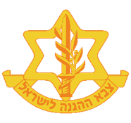 הערכת מצב
צבא העם אמון הציבור
גבוה ביכולות המבצעיות
אמון במפקדים הבכירים
סבבי הלחימה מייצרים תנודתיות 

אמון נמוך בהתנהלות בשגרה: טיפול בחיילים, יעילות כלכלית, טענות סקטוריאליות.

משאב טכנולוגי לאומי
אתוס טכנולוגי לאומי, זהות מוערכת ויוקרתית.
 ציפייה לשימור משוואה של הוגנות בין הקרבי לטכנולוגי
חברה ולחימה

בקרב המלש"בים, שינוי בהגדרת שירות משמעותי ובאתוס הלחימה: נדידת מוטיבציות – מג"ב, הגנ"א
'תנו לצה"ל לנצח' הציפיה לפעולה התקפית ולהכרעה מסורתית בתוקף.  
חדשנות טכנולוגית כמרכיב מהותי באמון בכושר הפעולה
קושי ב'סיפור ההצלחה' אל מול איום  Low tech (עפיפונים ואבנים)
ציפיה להשקעה במיגון וציוד הלוחמים בחזית
צה"ל כמוסד ממלכתי
ירידה באמון מוסדות מדינה (מגמה עולמית)

אתגור מעמדן של סמכויות צבאיות (פרקליטות, יוהל"ם דובר צה"ל)
קיטוב ופוליטיזציה
  הצבא כזירת התנצחות חברתית

 שיח ביקורתי (ותוקפני) זולג מהיבטי בניין הכוח לליבת הפעלת הכוח. 
 
 פיצול בשיח בין דרג בכיר לזוטר- ביקורת פרסונאלית כלפי דרג בכיר.
[Speaker Notes: מכור היתוך לרב תרבותיות לזכויות הפרט ודיפרנציאליות 


ציטוטים
ממלכתיות 
גשר - בין מרבית חלקי החברה הישראלית.
(אל"מ, מעוז)
צה"ל כמגדלור ערכי לחברה הישראלית – שימור הצבא כמצפן מוסרי וערכי, מתוקף היותנו צבא העם ותחנה בדרכם של כל צעיר וצעירה.
(אל"מ, ז"י)

*הצבא נתפס, ובצדק (ולמרבה גאוותי) כסמן ימני ערכי במדינת ישראל. (אל"ם, אג"ת )


ממסד
צה"ל נהנה עדיין מתמיכה ציבורית אדירה ומאהבה רבה של רוב חלקי האוכלוסיה. 
* צה"ל הוא גוף הביצוע הטוב ביותר במדינה. (אל"מ, אט"ל)
 אמון ציבורי ניכר, הרבה מעל ארגונים לאומיים אחרים (אל"מ, אט"ל)
צבא של כולם
חלק ממה שאנחנו נושאים על הכתפיים שלנו זה האחריות הזאת. זה לשפר את החברה במדינת ישראל. כדי לשפר את החברה במדינת ישראל זה אומר לקבל גם את הקצוות. לא את כולם אני מסכימה, אבל כן צריך לקבל את הקצוות וכן צריך לנסות למצוא להם את המקום במערכת, כי בניגוד לשאר העולם לילדים בני שמונה עשרה במדינת ישראל יש הזדמנות  שנייה לחיים ואין את זה במקומות שאין צבא חובה." (סרן ביחידת מטה)
"להבנתי כיום ישנו את צה"ל הלוחם ('צבא שחור' – פריפריה, מזרחיים, עולים – הנושאים בנטל השירות בשדה) ואת צה"ל המתקדם ('צבא לבן' – אמ"ן, ח"א, גופים טכנולוגים). אתוס הלוחם נפגע, החיילים, ההורים ומדינת ישראל מבינים זאת ורוצים להיות חלק מהצבא הלבן. לא זו בלבד – דרג הפיקוד הבכיר (אל"ם ומעלה) נחשבים בעייני הלוחמים וציבור מסוים - כאליטה מנותקת" (אל"מ, מפע"ם).
"ביום יום ההתעסקות עם החיילים בהקשר של ההתמודדות זה לא מיצג צבא עם ובסוף פוגע במשימה... יש חיילים שלא רוצים לעזור לעצמם והמערכת מבזבזת עליהם את הזמן.. הצבא לא יודע לשים את הגבול שבו הוא מוותר על חיילים" (מקבוצת מיקוד סרן/רס"ן ביח' עורפיות)]
מאפשרי השינוי
תמצית הציפיות - ספ"כ
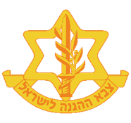 מנהיגות והובלה למימוש
פיתוח דפוסי פיקוד מותאמים לעת הנוכחית
הגברת קצב וגמישות
מיקוד ברור
לדבר ערך ומשמעות
תפיסה מבצעית חדשה
יותר שיתופי פעולה פנים וחוץ
לקדם תרבות ארגונית תומכת השתנות
יותר דיפרנציאליות ע"ח אחידות
אינטגרציה ומבנים מקדמי רב זרועיות
לא נגענו...
מתוך הערכת המצב ערב תר"ש גדעון , ממד"ה 2015
מאפייני התרבות הארגונית הצה"לית
צירוף של מספר תרבויות,   אחדות מטרה,   תחושת שליחות ואחריות לביטחון המדינה,   משימתיות,   מוסר עבודה,   מחויבות גבוהה,   חשיבה מבצעית עמוקה, משנה פניו בהיבט השילוביות הבין זרועית, התנהלות טובה יותר בחירום מאשר בשגרה, הימנעות מקונפליקטים ארגוניים, הירארכיה, עמימות,   חוסר מיקוד, ריבוי   עמ"טים   לא   ממומשים, מסמוס החלטות, כבד,  מסורבל, בירוקראטי,    חוסר סבלנות לתהליכים ארוכים, הימנעות מקבלת החלטות, סוציאלי, 'מלחמות אגו',  סקטוריאלי, איתגור הטוטאליות, העדר חשיבה משאבית, הזמן כמשאב נעלם.
[Speaker Notes: מסכימים נגד
התפרים שבתוכנו- התופעות המורכבות לא בהלימה למבנה, ובאמת שם המון אחריות על ניהוג חוצה ארגון- מרחבים משותפים, שותפות וקולגיאליות בין האלופים
יש דרמה מלמטה- קהילות, חדשנות, כלכלה שיתופית, storytelling. 
הפוטנציאל הרב דורי והמגוון, שיתוף הצעירים, מיצוי השכל שבתוכנו.]
מגמות מרכזיות בארגונים גדולים
חדשנות כרכיב בהישרדות: בתוך הארגון או באמצעות מבנים חדשים, אקסלרטורים, שת"פ   
 עם סטארטאפים, coopetition
השתנות המועסקים: מיצוי אישי בהתאם ליכולות ולתשוקות, אמיל"י, מיקוד בתפוקות וגמישות במסגרת העבודה, השטחה ארגונית, ניצחון הטאלנט
החלפת עובדים במערכות לא אנושיות (דיגיטליות ורובוטיות)- התייעלות, הכשרת עובדים, תפקידים חדשים
מירוץ להשגת מידע ולמיצויו – העצמת יכולות מערכות B.I. ו A.I.
בחינה עיתית של גבולות הארגון ומיקוד ביתרון היחסי: מענה פנימי או חיצוני (כלכלת גישה ומיקור חוץ), מיקום המידע (בארגון, בענן), הסדרי העסקה (קבועים, זמניים).
[Speaker Notes: קהילת החדשנות 250 ועוד 750 בקבוצות בת

איזה עוד קהילות: 
אשת חיל 2700
סטוריטלרז  700
קהילת החדשנות 250 ועוד 750 בקבוצות בת
המעגל החברתי- 60
קהילת ראשי הקהילות]
מתחילים להשתנות
מדיניות אחידה
יותר דיפרנציאלי, חליפות לפי מידה
יותר התארגנויות גמישות חוצות ארגון : מנהלת המטרות, מעבדת הלת"ק
סקטוריאלי ואיטי
PPPנפתחים: 'זה סופו של כל בלון',
סגירות ארגונית צה"לית
תחילת דיגיטציה ארגונית (טופס חו"ל, דו"ח 1, מל"י דיגיטלי)
התנהלות נוקשה
קהילות ושותפויות
תרבות הירארכית חוסמת
מוסיפים משימות ולא מוציאים
(לא מצאנו...)
[Speaker Notes: קהילת החדשנות 250 ועוד 750 בקבוצות בת

איזה עוד קהילות: 
אשת חיל 2700
סטוריטלרז  700
קהילת החדשנות 250 ועוד 750 בקבוצות בת
המעגל החברתי- 60
קהילת ראשי הקהילות]